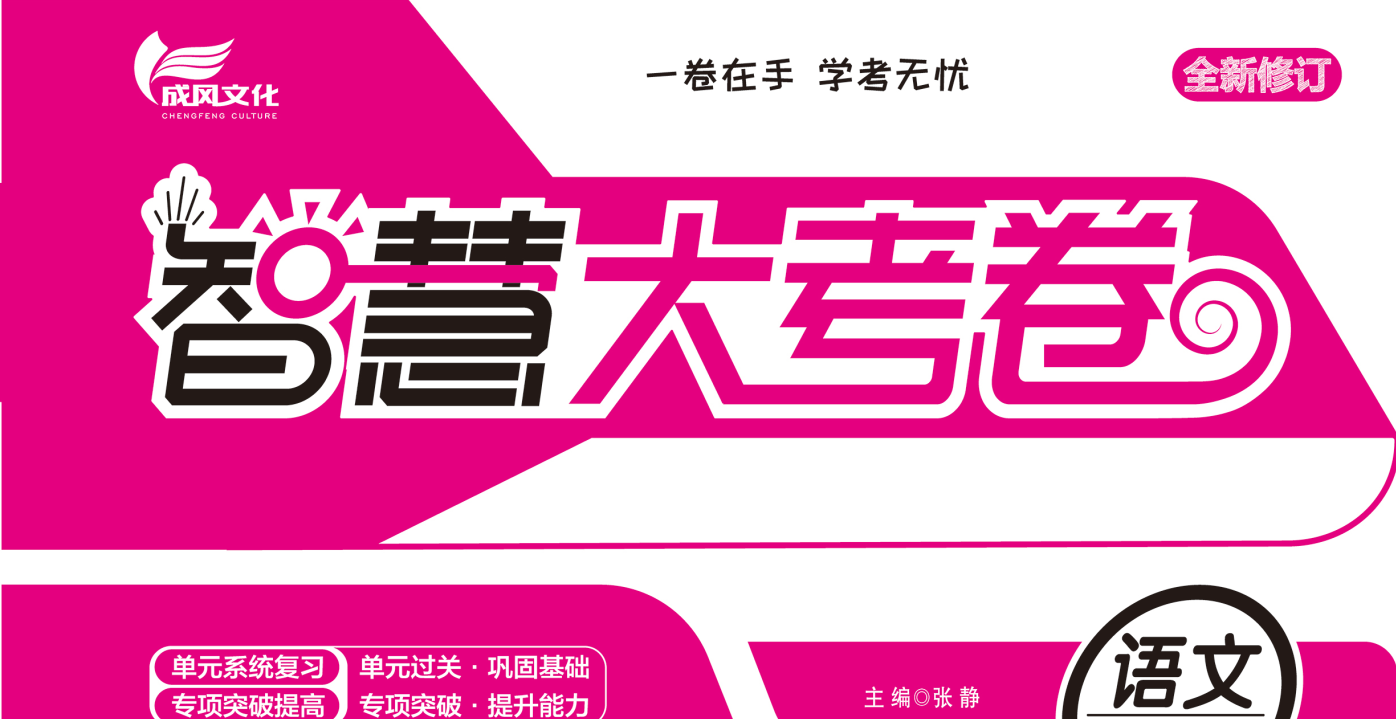 《大考卷》4人语下教用
期末模拟提高测试卷
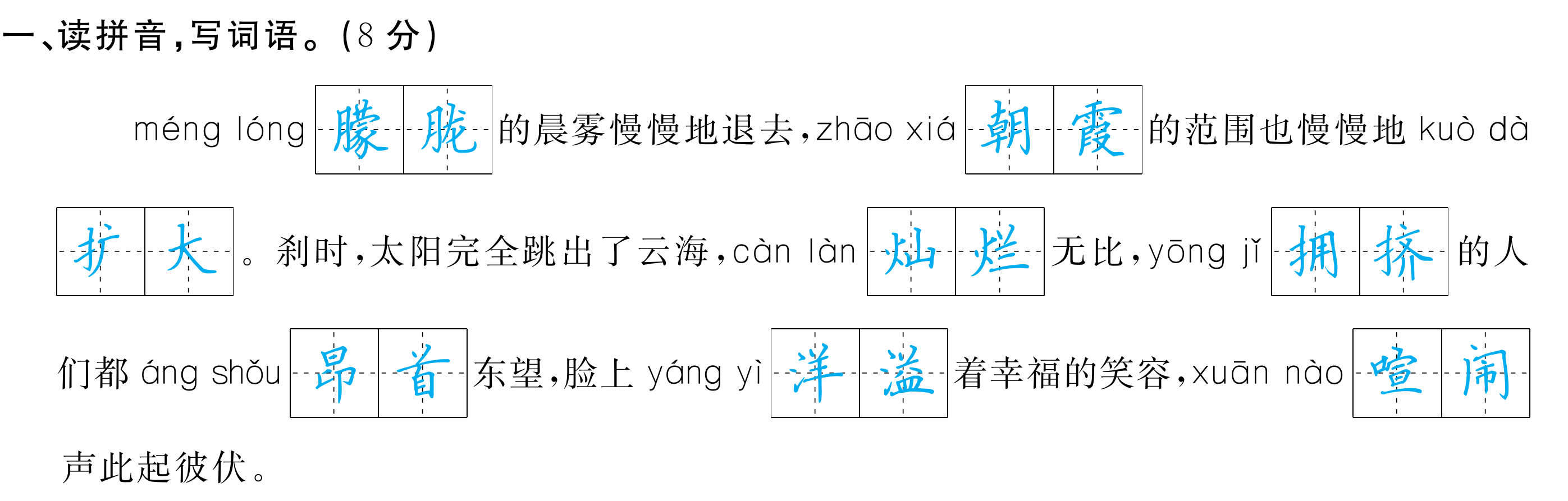 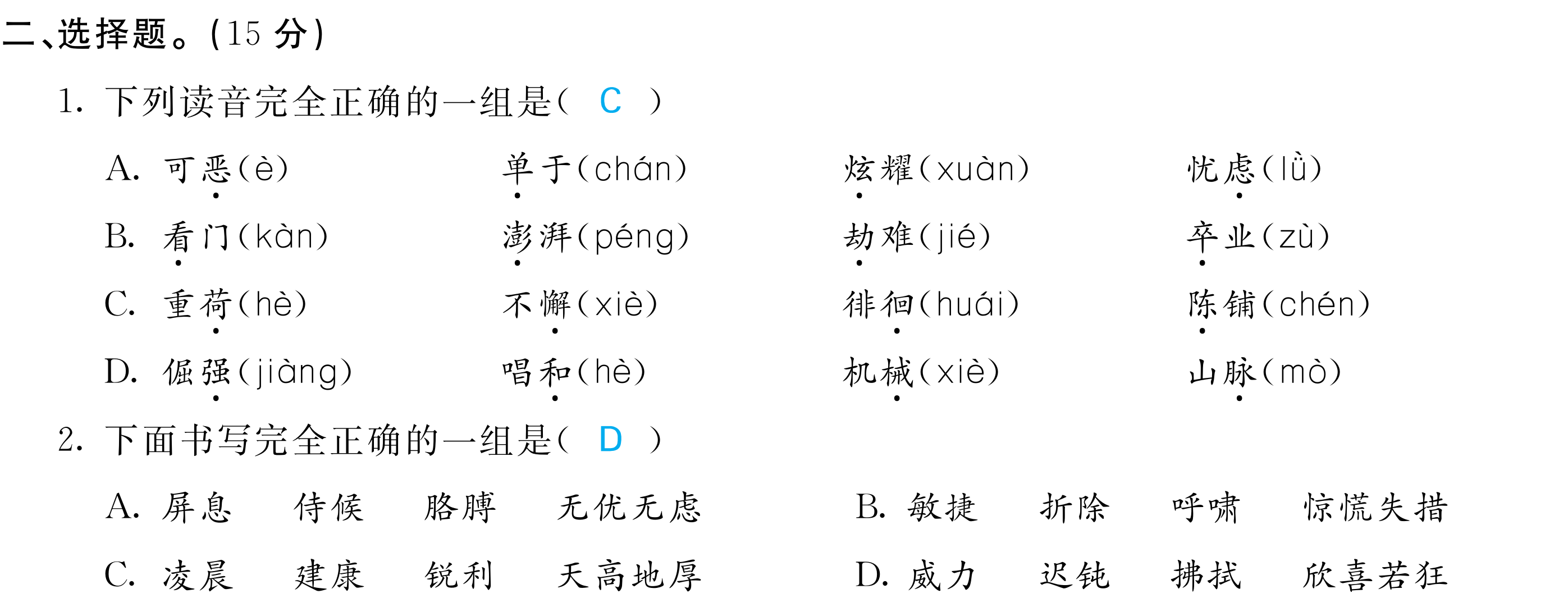 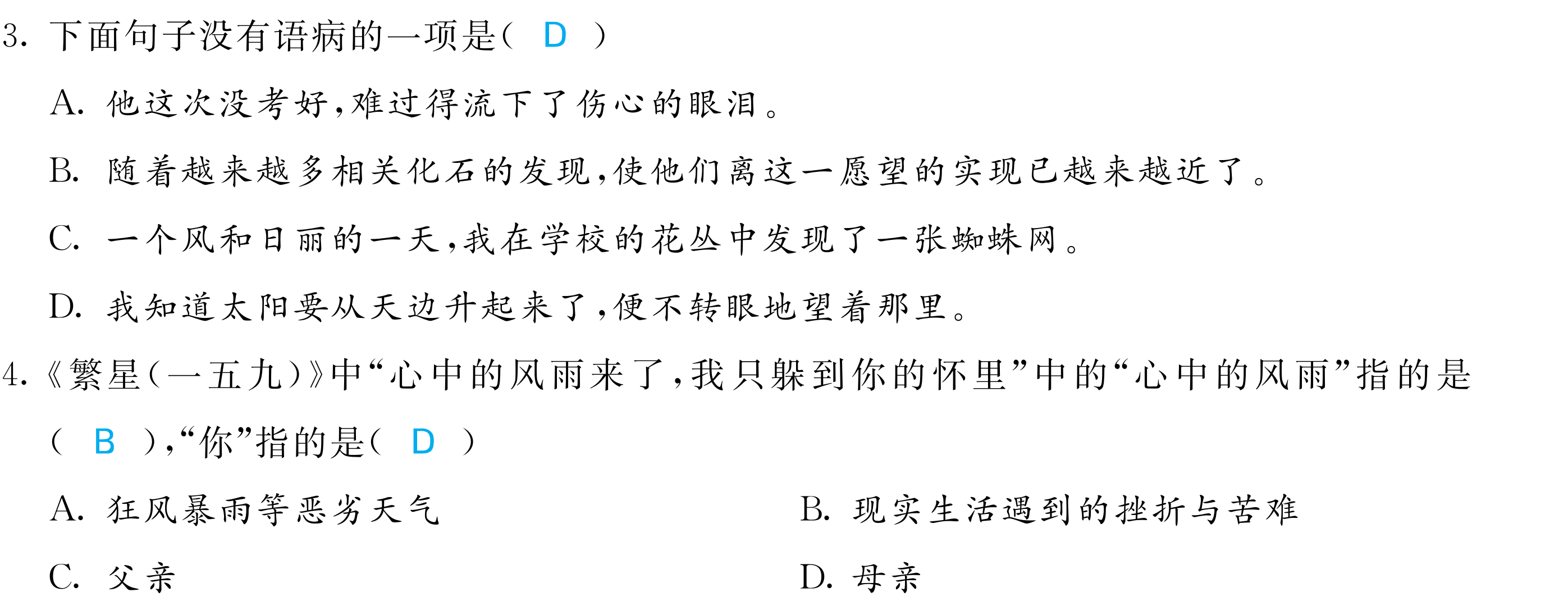 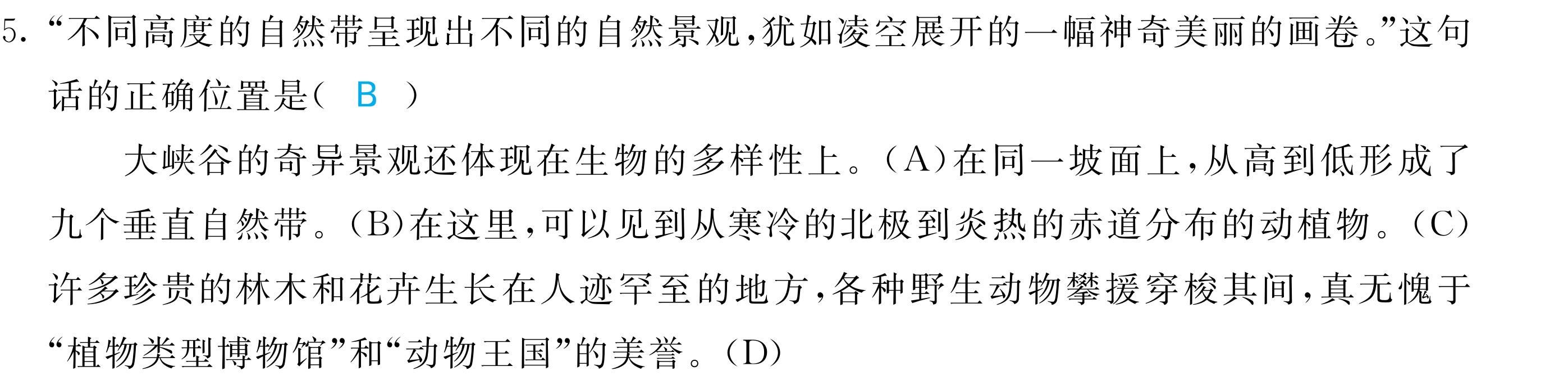 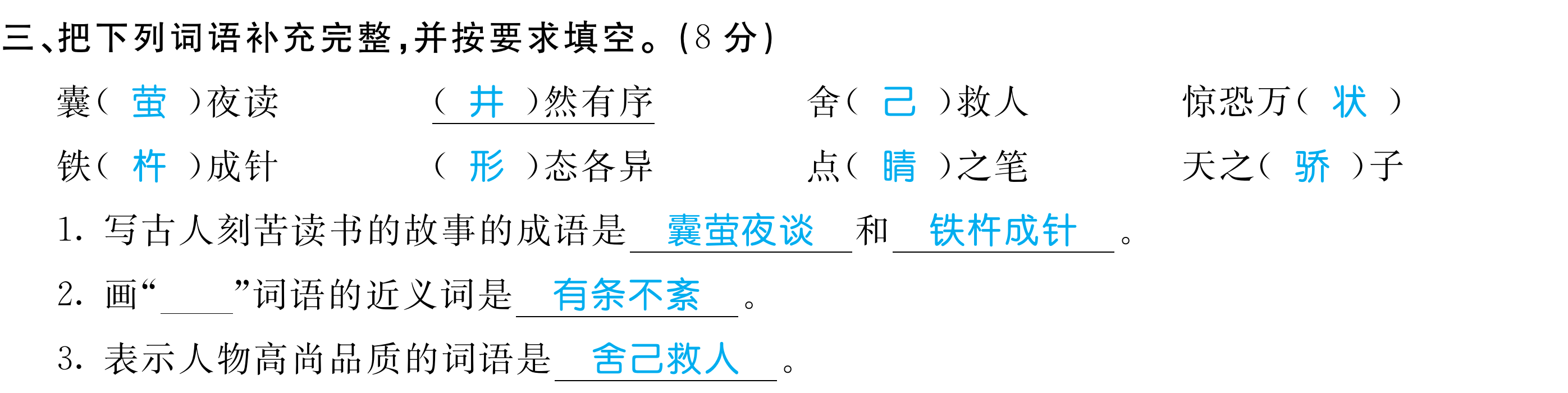 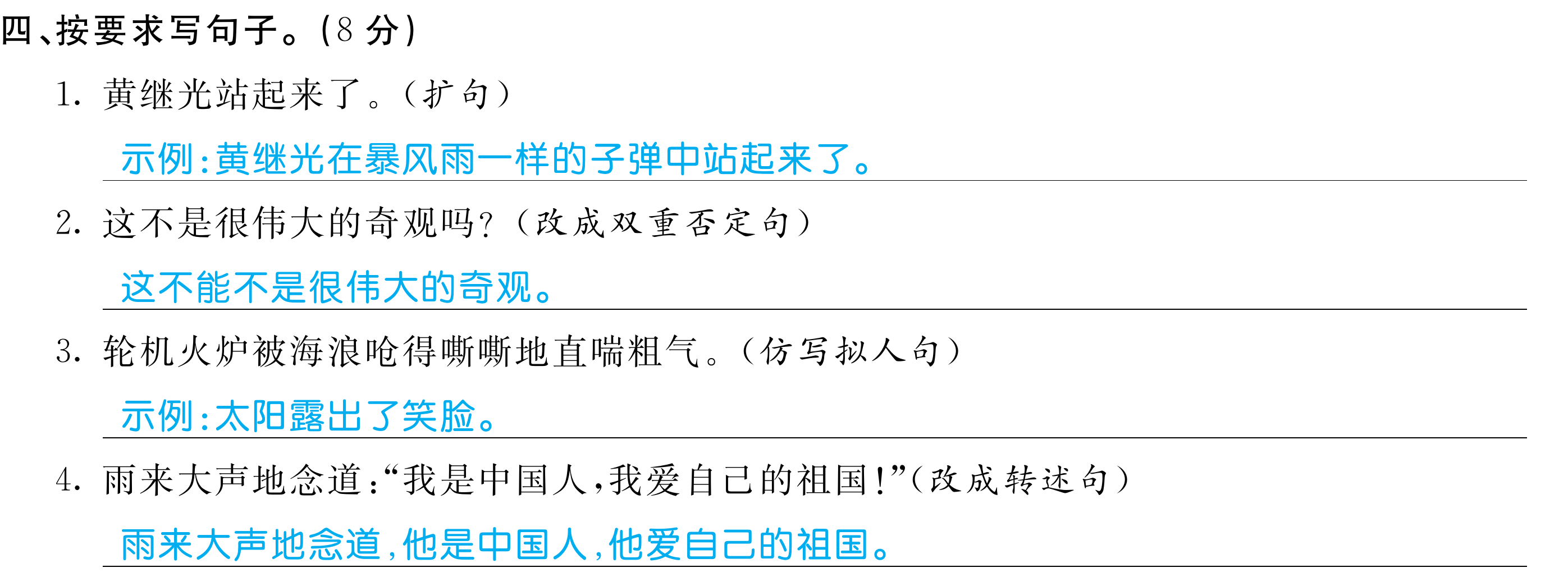 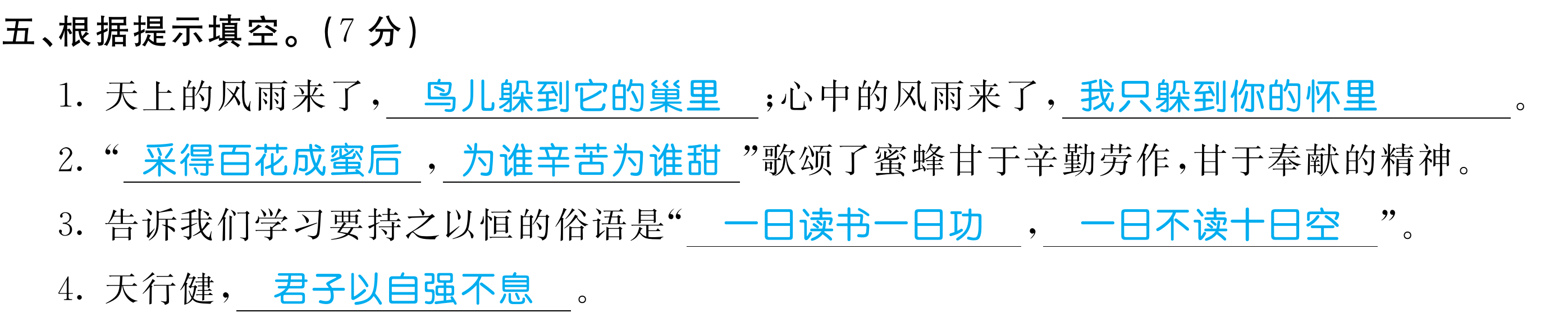 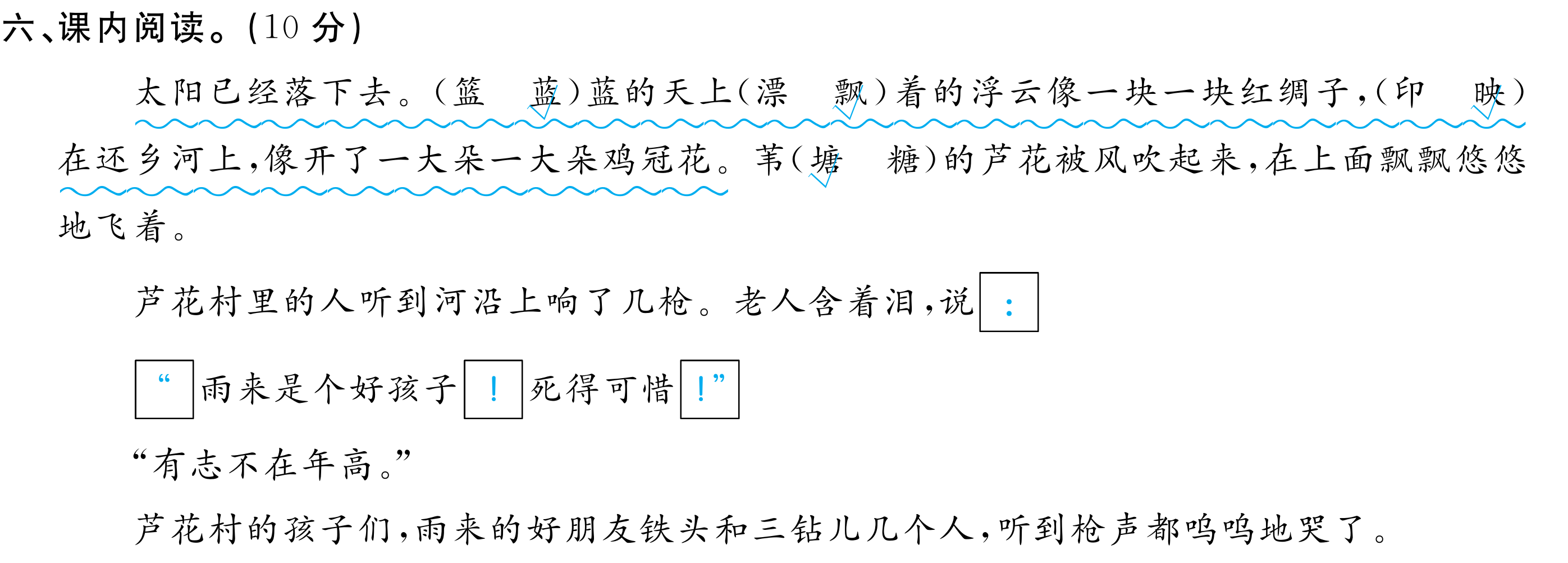 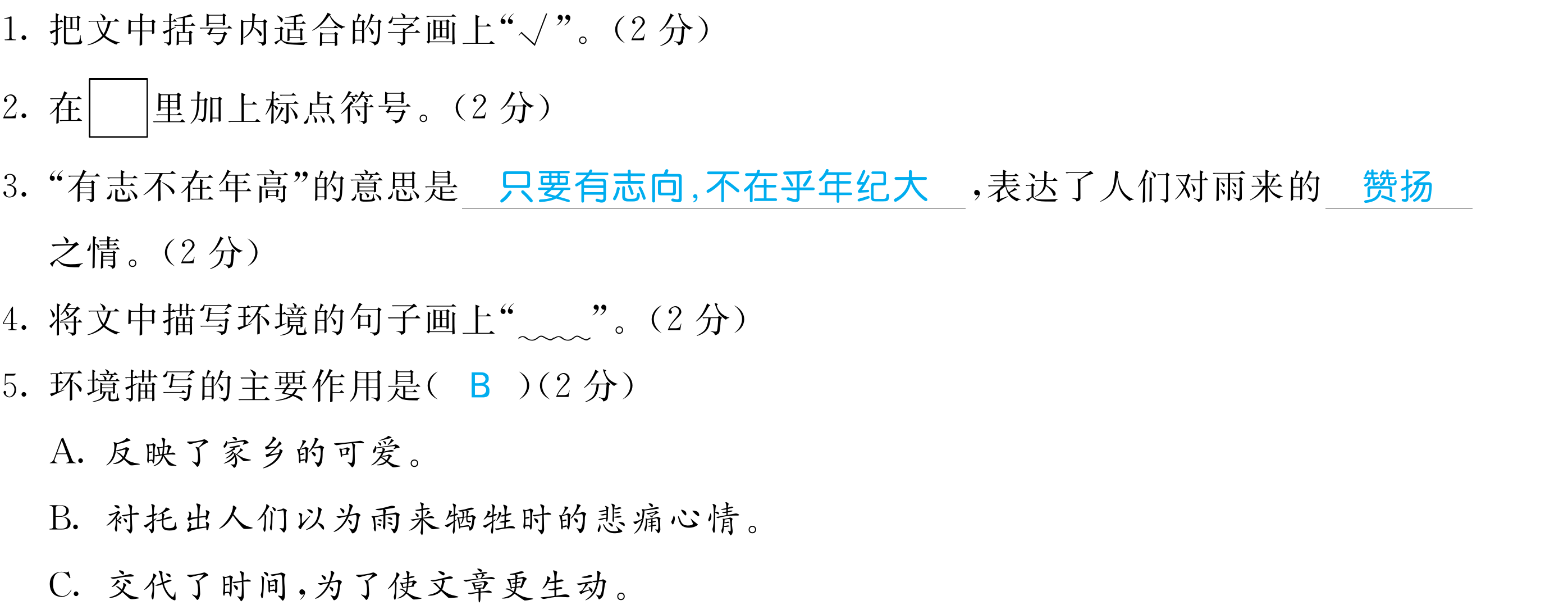 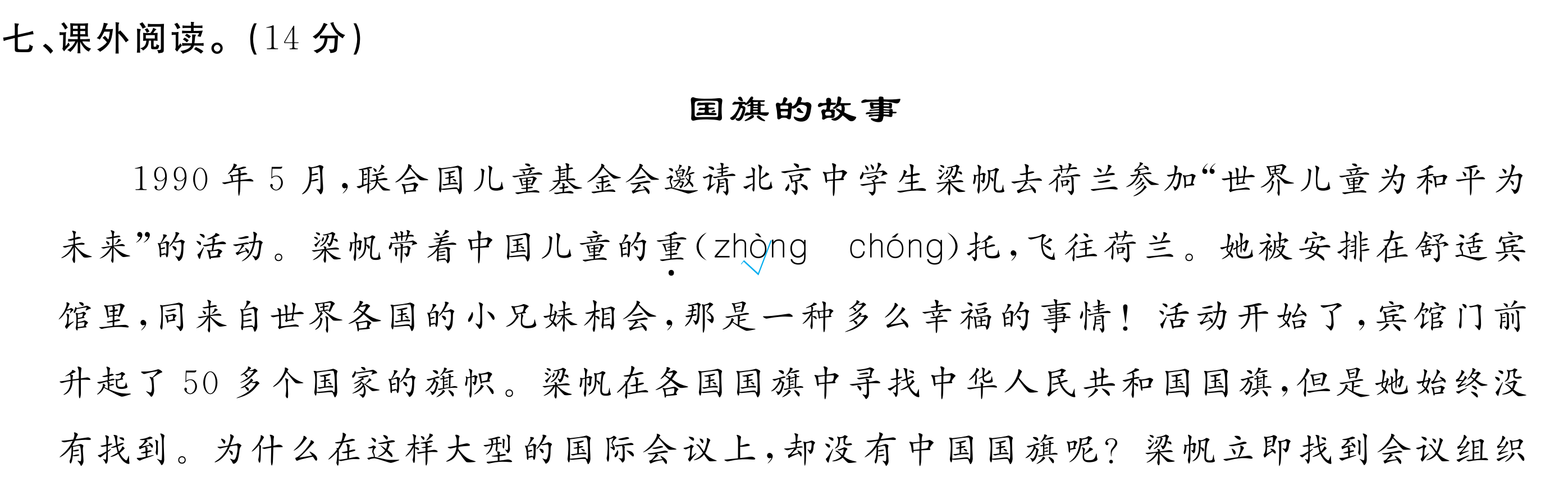 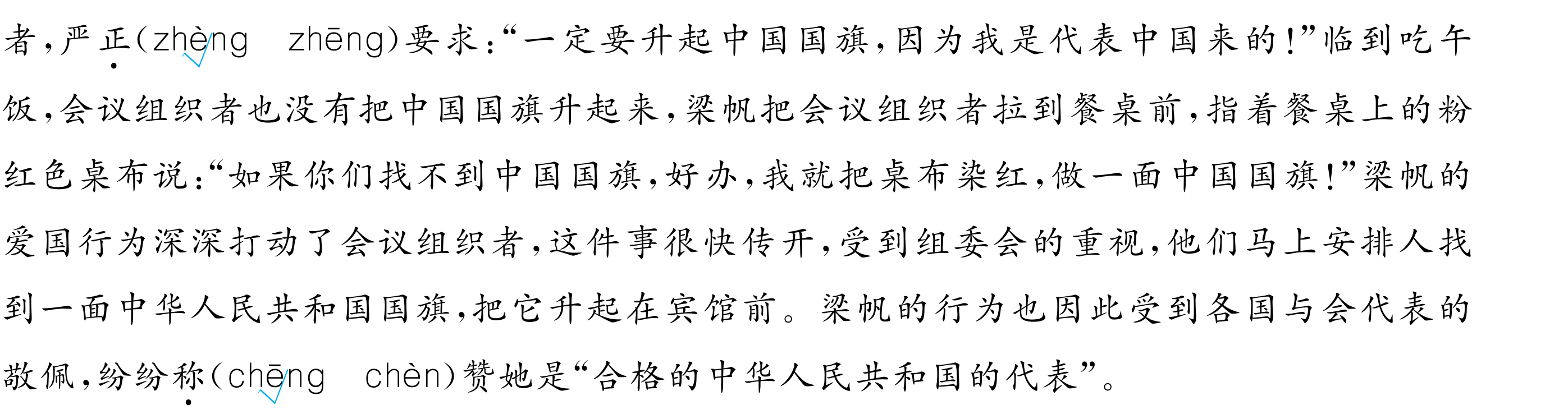 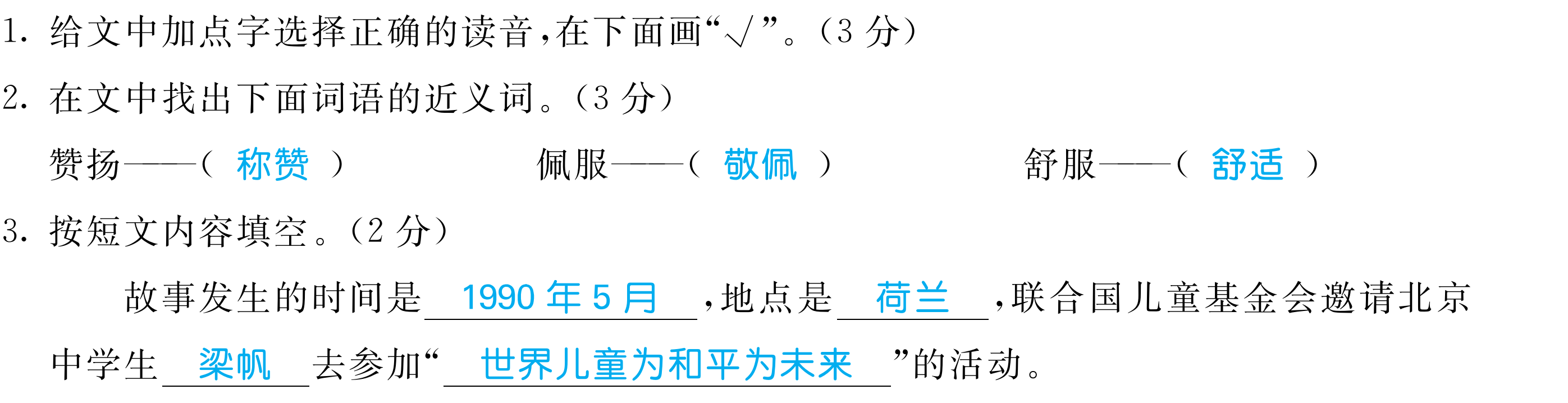 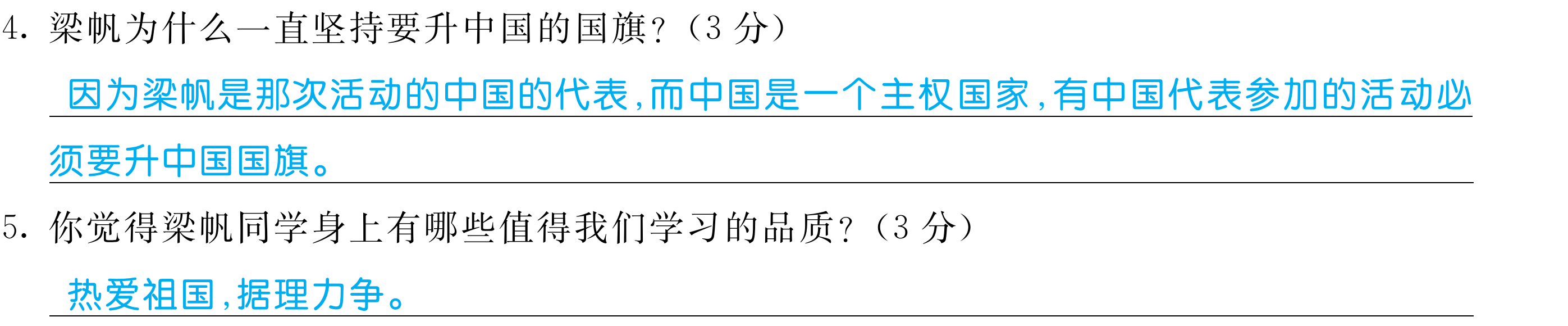 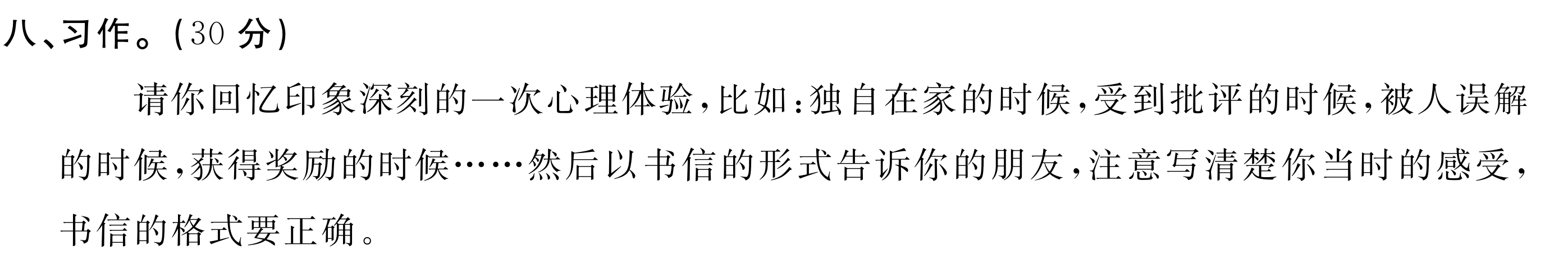 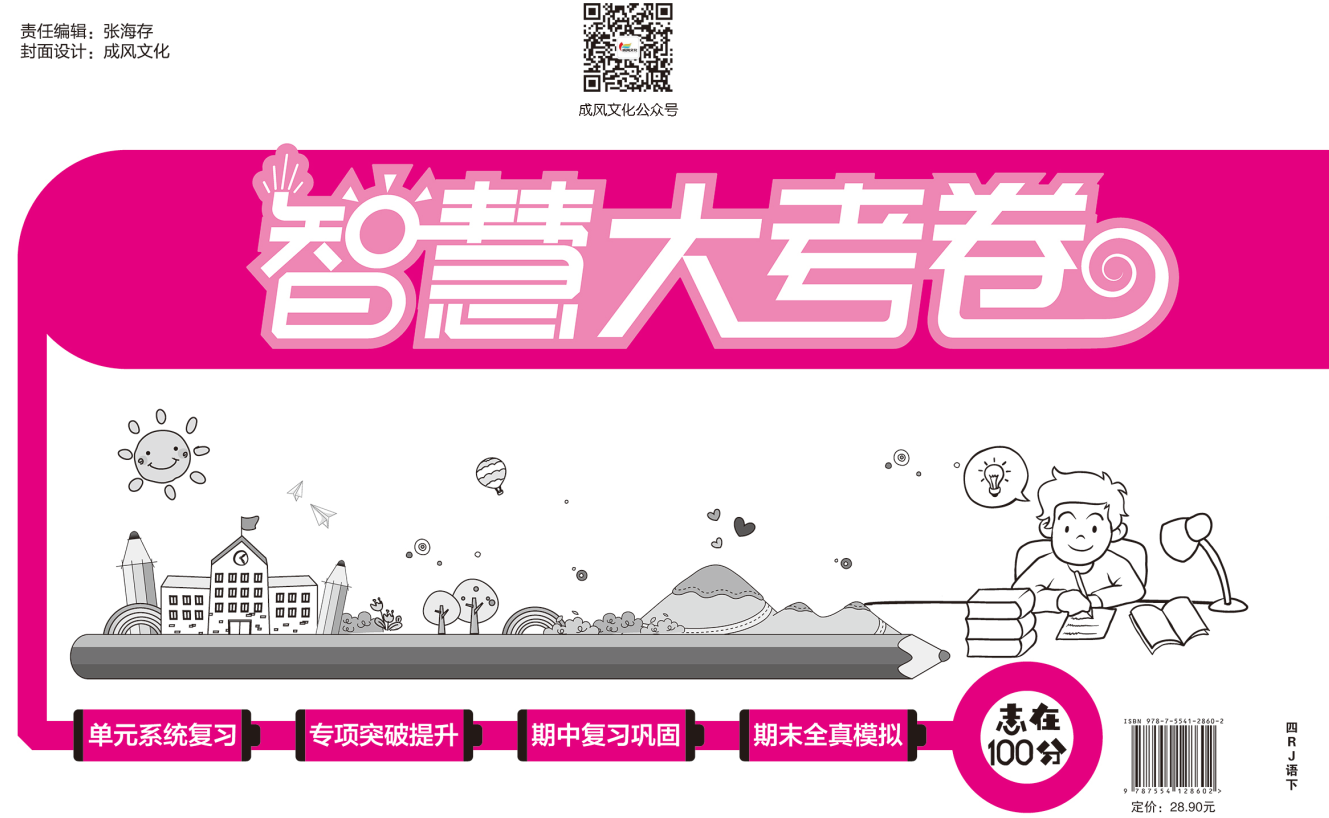